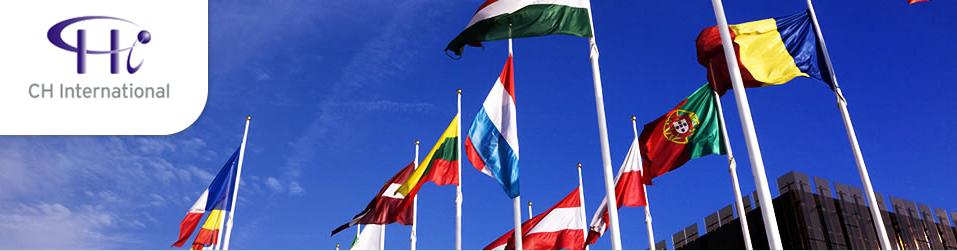 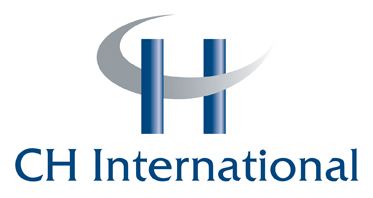 Proposed objectives for the board 2018 / 2019Pallav Pradyumn Narang
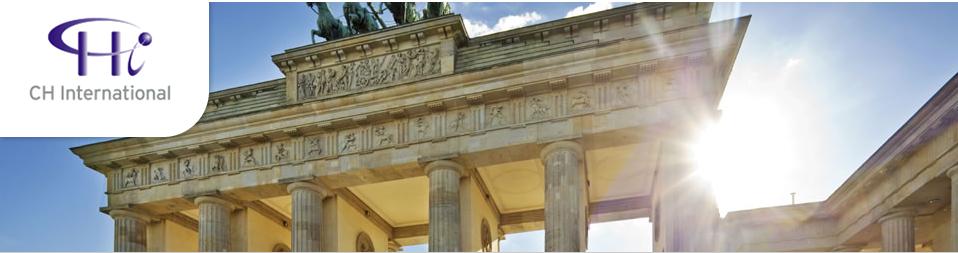 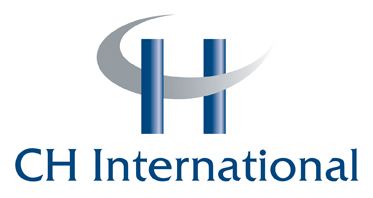 Key objectives – Growth in membership
Targeting key countries
Poland
Austria
Others
North American Expansion
Expanding and engaging Asian members
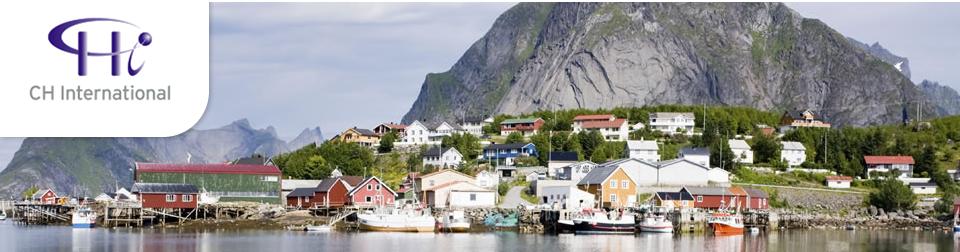 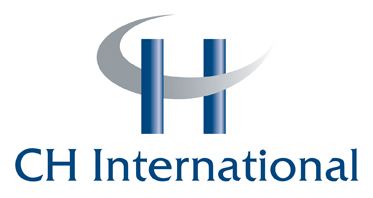 Investing in building a “brand” /Attracting Clients
Promoting closer ties and referrals 
Joint marketing, pitches to be encouraged
Similar visual identity
Adding English webpages for all members
Participation in league tables (?)
Content Marketing
Tie-ups with relevant groups (trade council etc)
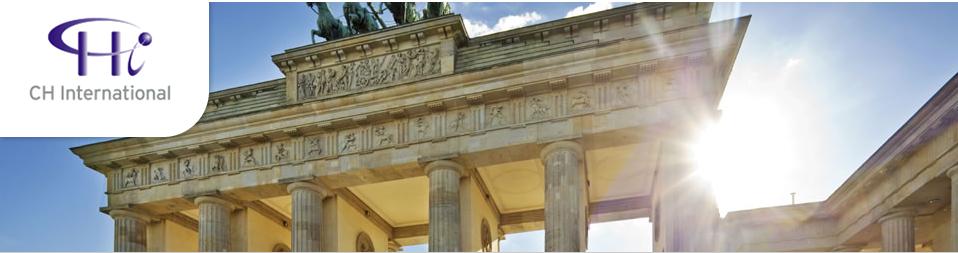 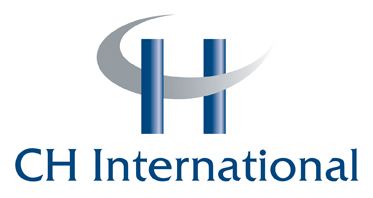 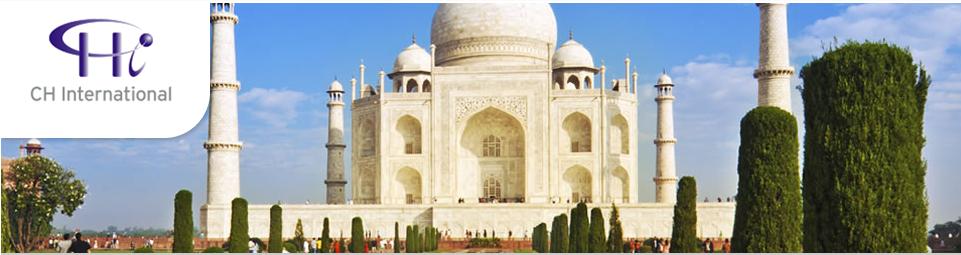 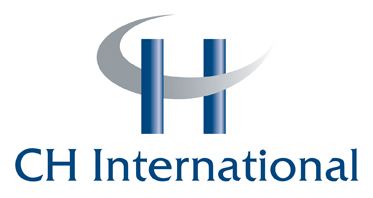 Engaging Members
Establishment of an empowered member engagement committee
To gain feedback from members and ensure participation of all
Staff exchanges
Business support clinic
Technical Committees
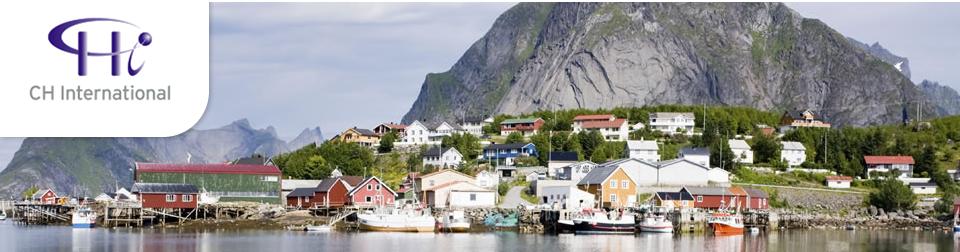 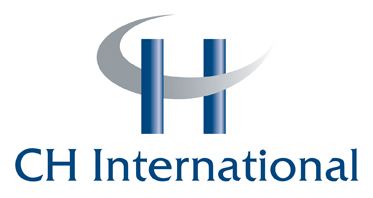 Summary
The aim – to ensure organization benefits all members
The method – to provide members a voice
The indicator – increased co-operation and business between members
The inspiration – Our enthusiastic members
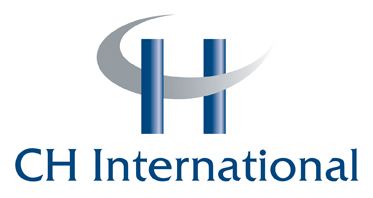 Please – contact me or London at any time with questions, ideas or positive / negative feedback.Pallav Pradyumn Narangpallav@arkayandarkay.com +91 99 101 249 27 Claire Berg -  clb@chint.org Join our Facebook group “CH International: for business - and for fun :)”Finally:Remember – “To Dare Is To Do” and “There Is No Finish Line”